《沈阳市深入打好城市黑臭水体治理
攻坚战实施方案》

政策解读
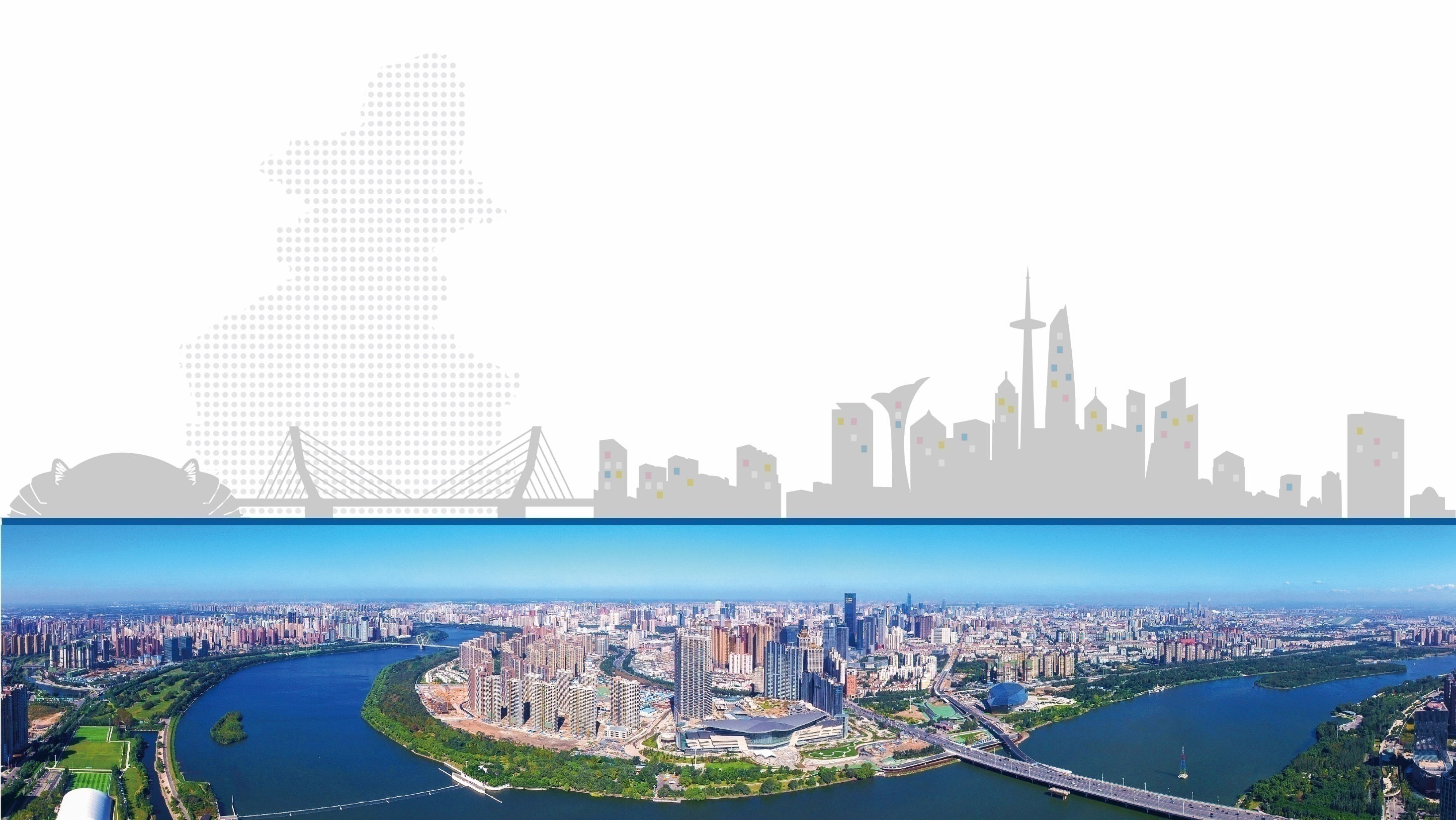 一、出台背景
为全面贯彻落实《中共中央国务院关于深入打好污染防治攻坚战的意见》，按照《深入打好城市黑臭水体治理攻坚战实施方案》（建城〔2022〕29号）和《辽宁省深入打好城市黑臭水体治理攻坚战实施方案》（辽住建〔2022〕28号）要求，持续推进沈阳市城市黑臭水体治理，加快改善城市水环境质量，制定本实施方案。
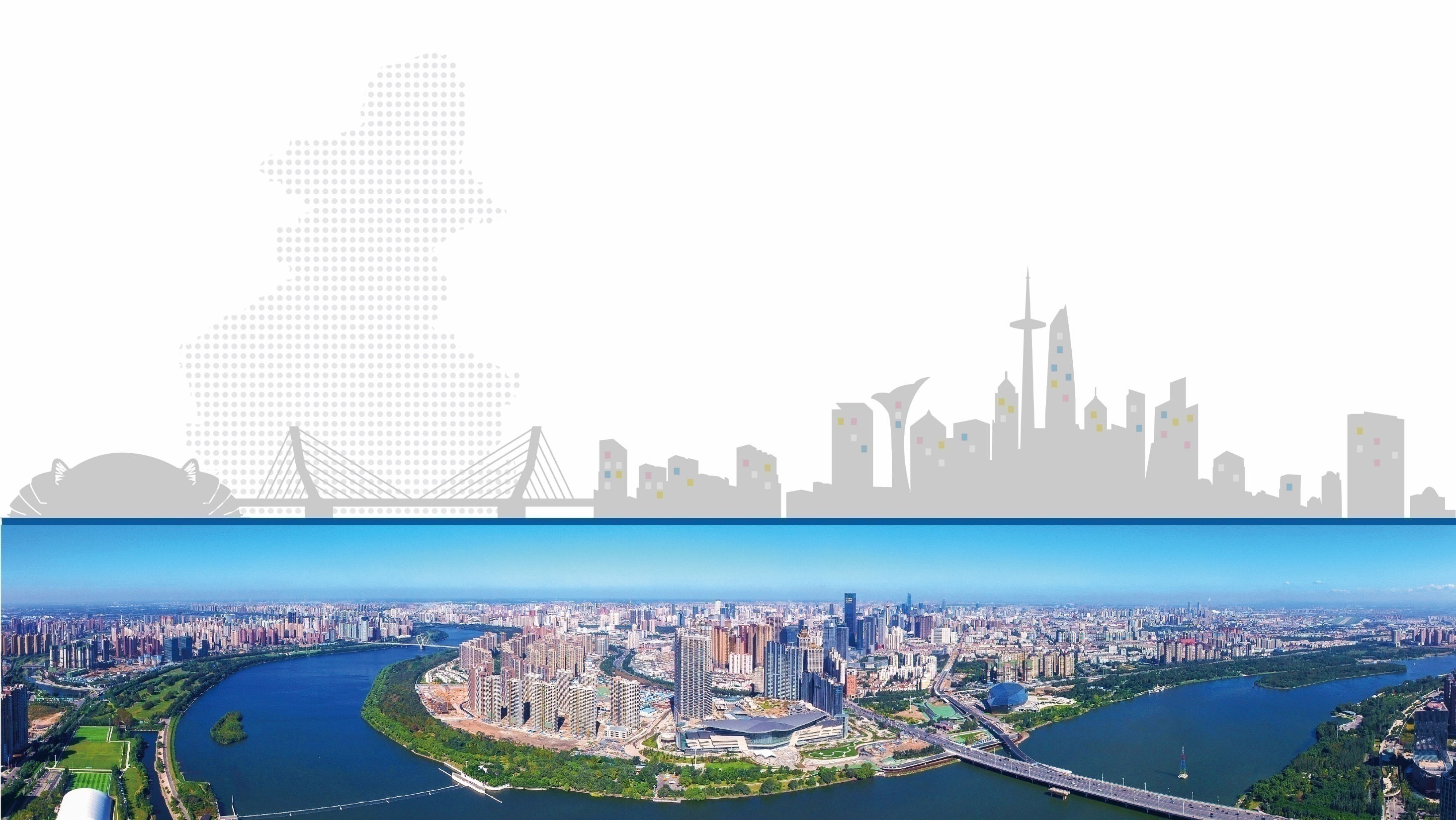 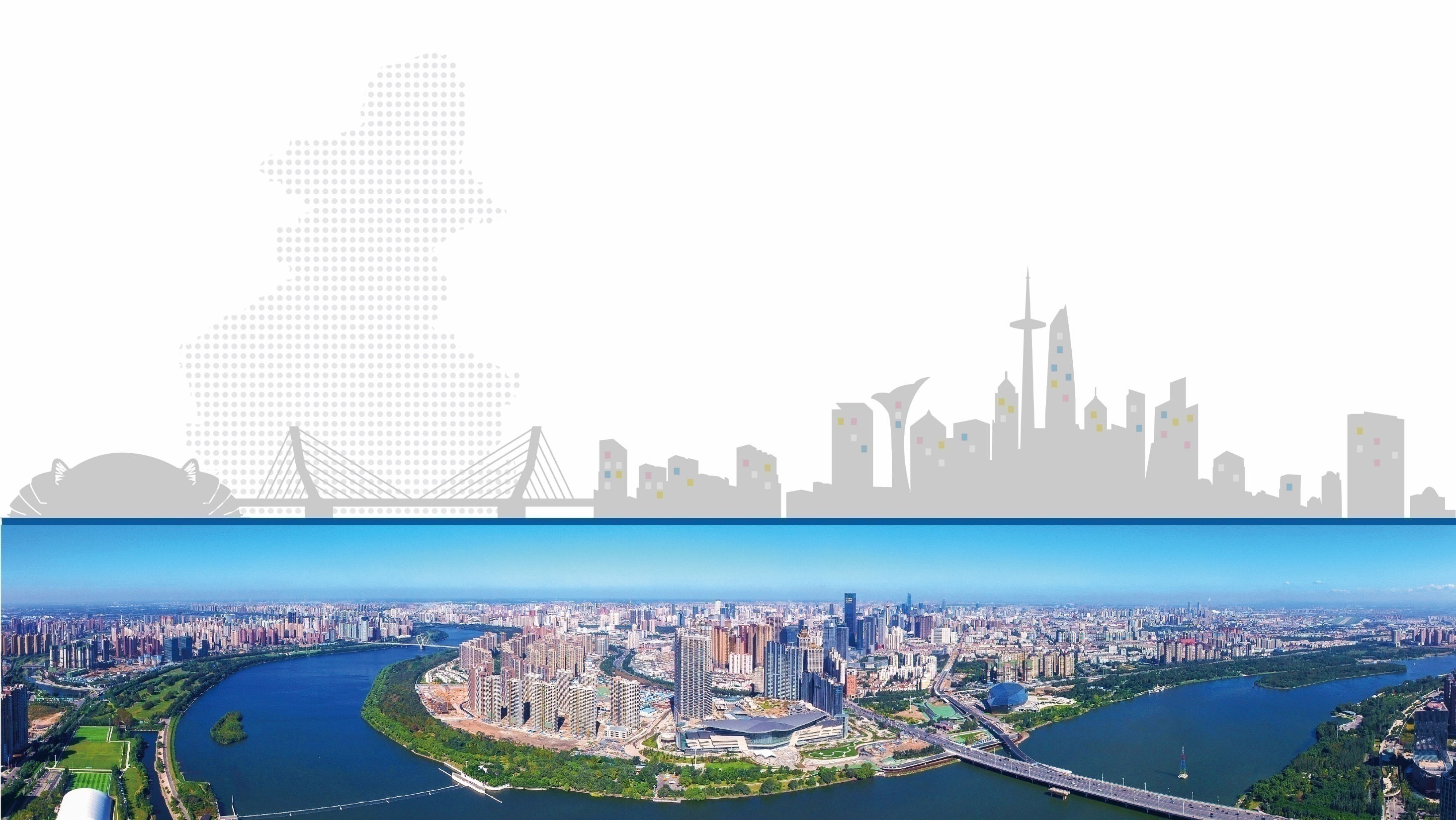 二、基本原则
系统治理，统筹推进。坚持统筹兼顾，全方位、全过程实施城市黑臭水体治理。
　　精准施策，突出重点。精准分析城市建成区及县级城市水体黑臭成因及主要污染源。
　　多元共治，形成合力。强化市级主管部门及各区、县（市）政府主体责任，以全面推行河长制、湖长制为抓手。
　　标本兼治，注重长效。按照“控源截污、内源治理、生态修复、活水保质”的总体思路，坚持治标和治本相结合。
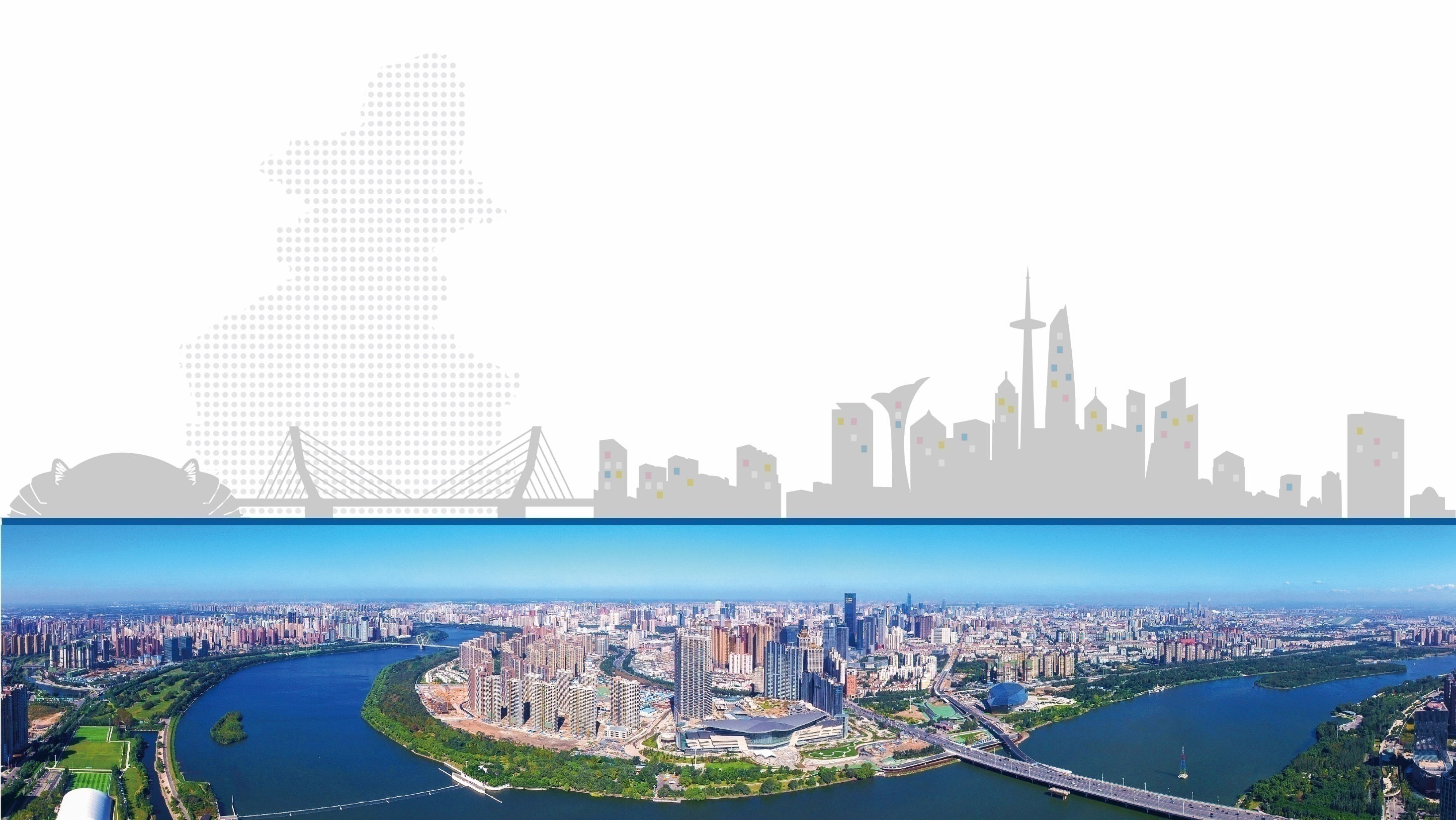 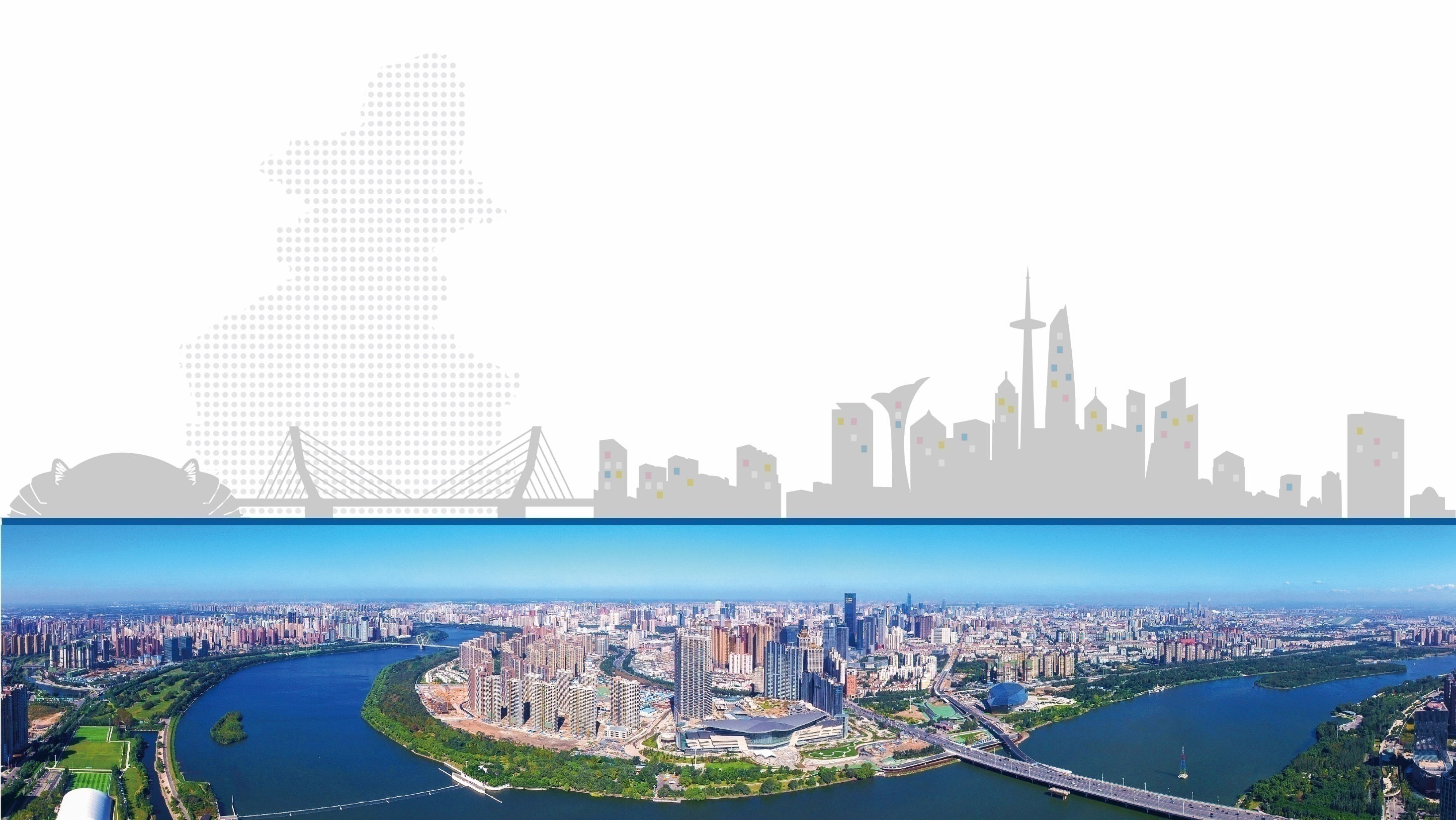 三、主要目标
城市建成区要巩固城市黑臭水体治理成效，建立防止返黑返臭的长效机制。到2022年6月底前，新民市完成建成区黑臭水体排查，制定城市黑臭水体治理方案，统一公布黑臭水体信息。到2025年，城市建成区黑臭水体实现长治久清，新民市城市建成区黑臭水体消除比例达到90%，基本完成黑臭水体治理工作。鼓励辽中区、康平县、法库县开展城市黑臭水体治理。
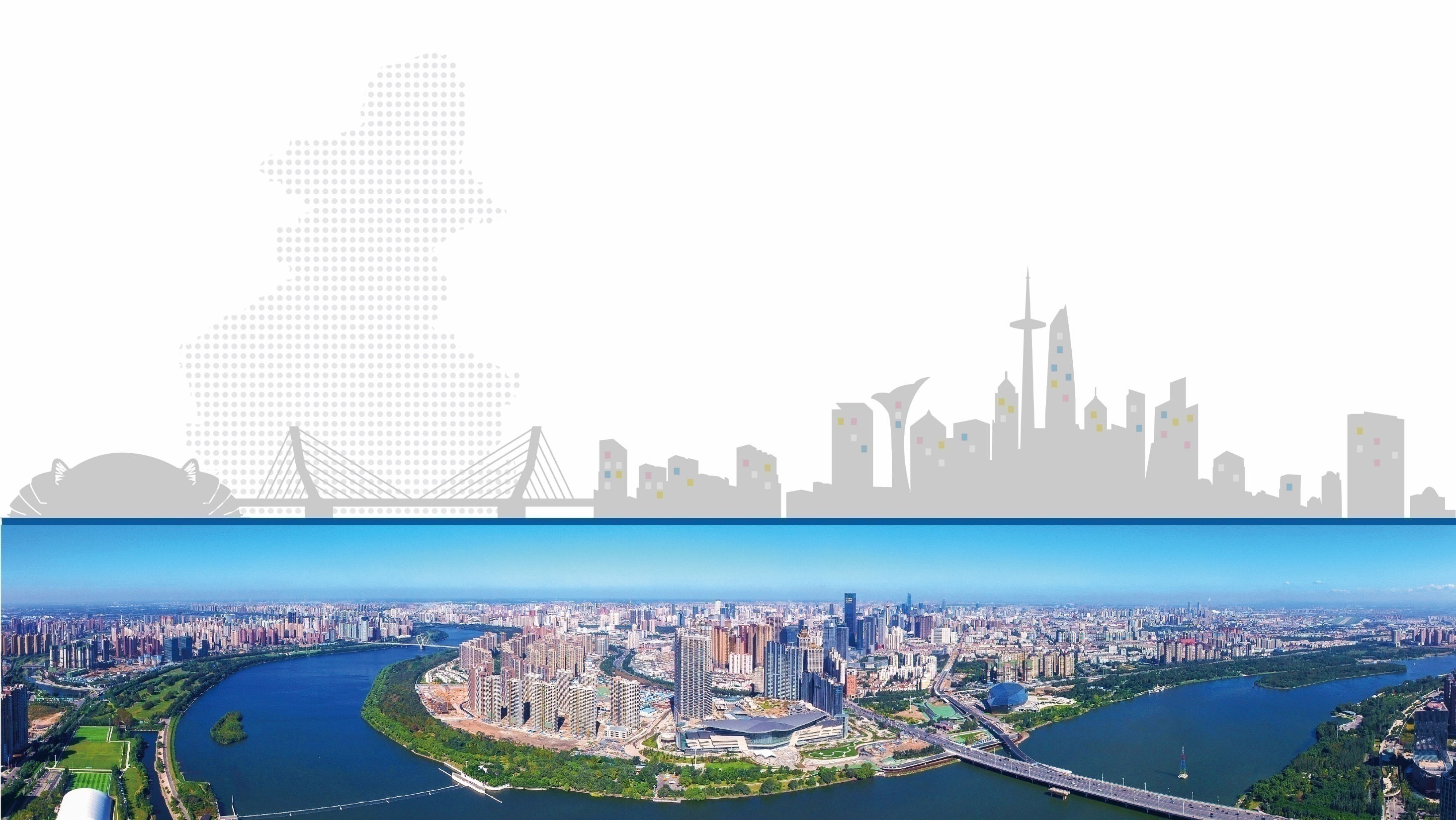 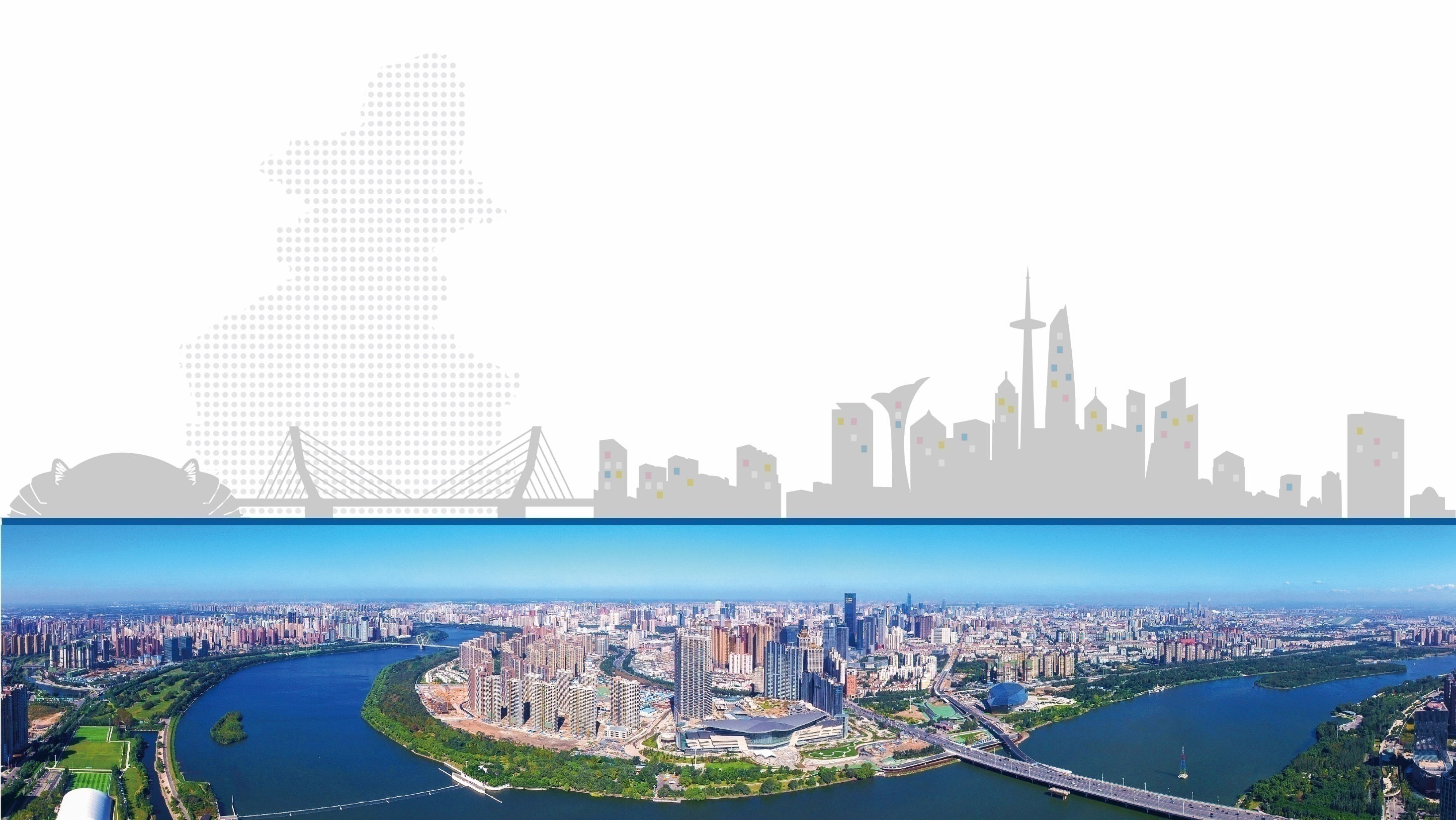 四、主要内容
1.全面开展黑臭水体排查。
　　2.科学制定黑臭水体整治方案。
    3.加强建成区黑臭水体和流域水环境协同治理。
    4.加强岸线管理。
    5.抓好城市生活污水收集处理。
　　6.强化工业企业污染控制。
　　7.加强农业农村污染控制。
　　8.科学开展内源治理。
    9.加强水体生态修复。
　　10.加强设施运行维护。
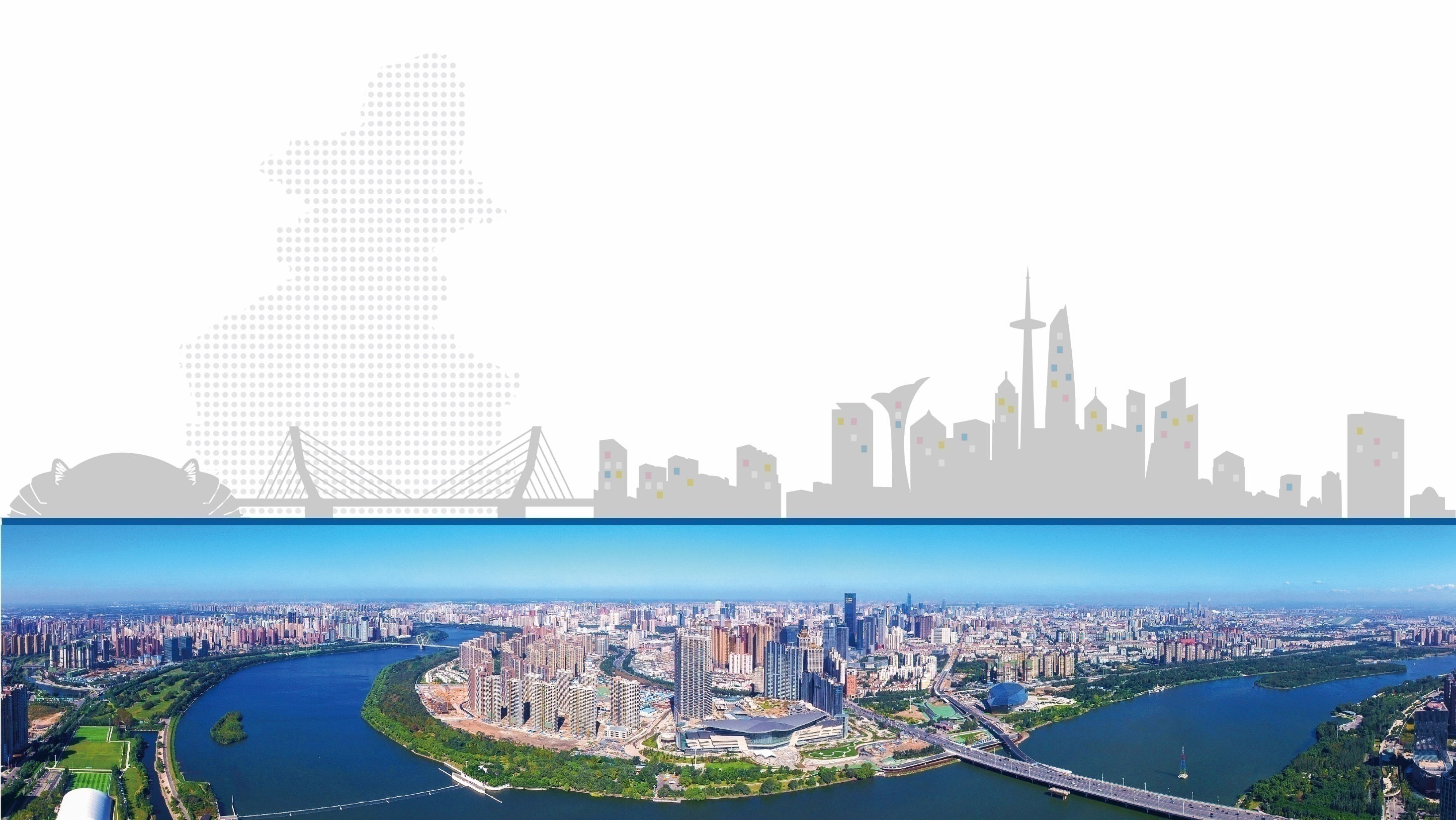 11.严格排污许可、排水许可管理。
    12.定期开展水质监测。
    13.实施城市黑臭水体整治环境保护行动。
　　14.加强组织领导。
　　15.充分发挥河湖长制作用。
　　16.严格追究责任。
    17.加大资金保障
    18.优化审批流程
    19.鼓励公众参与
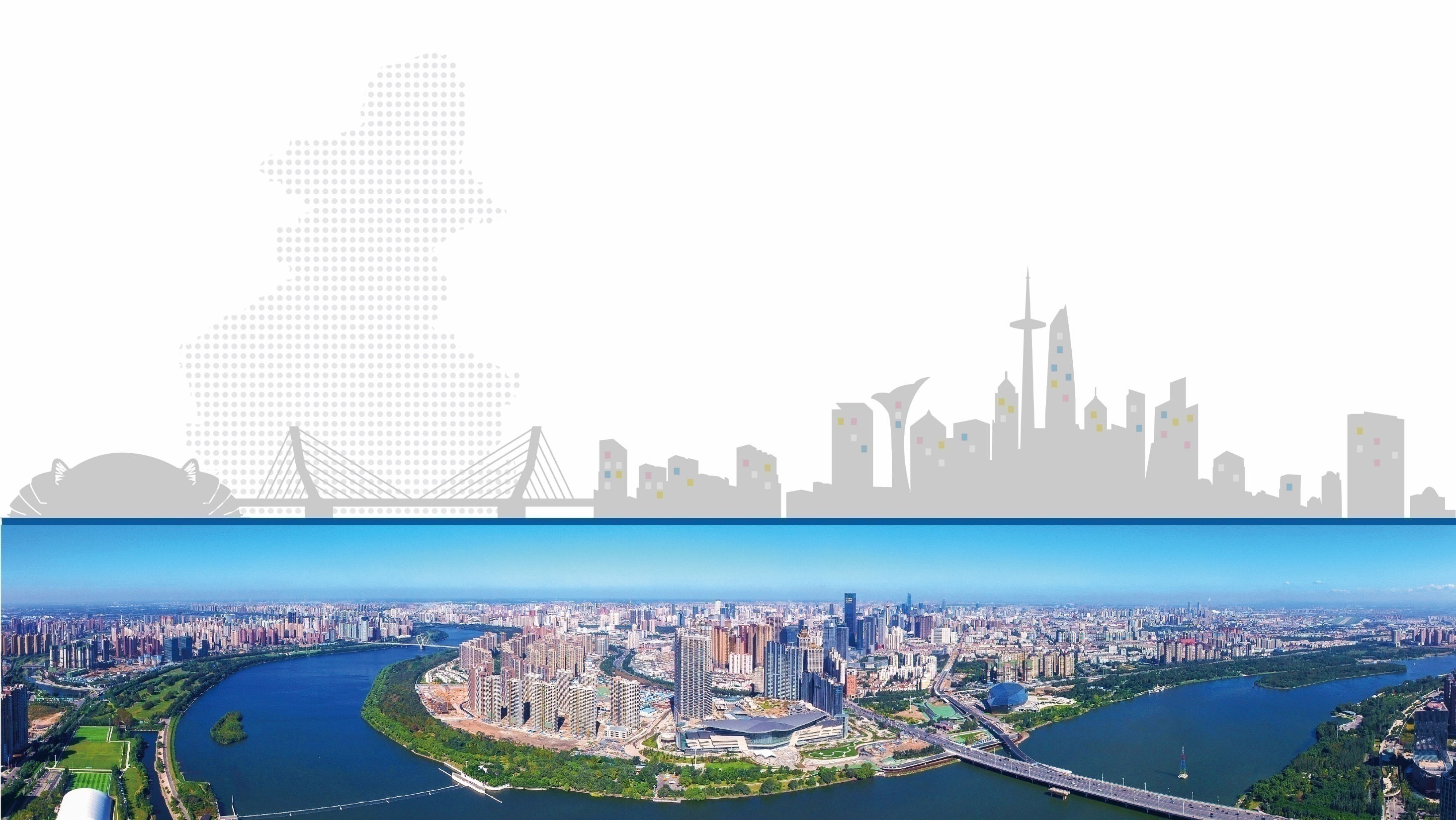 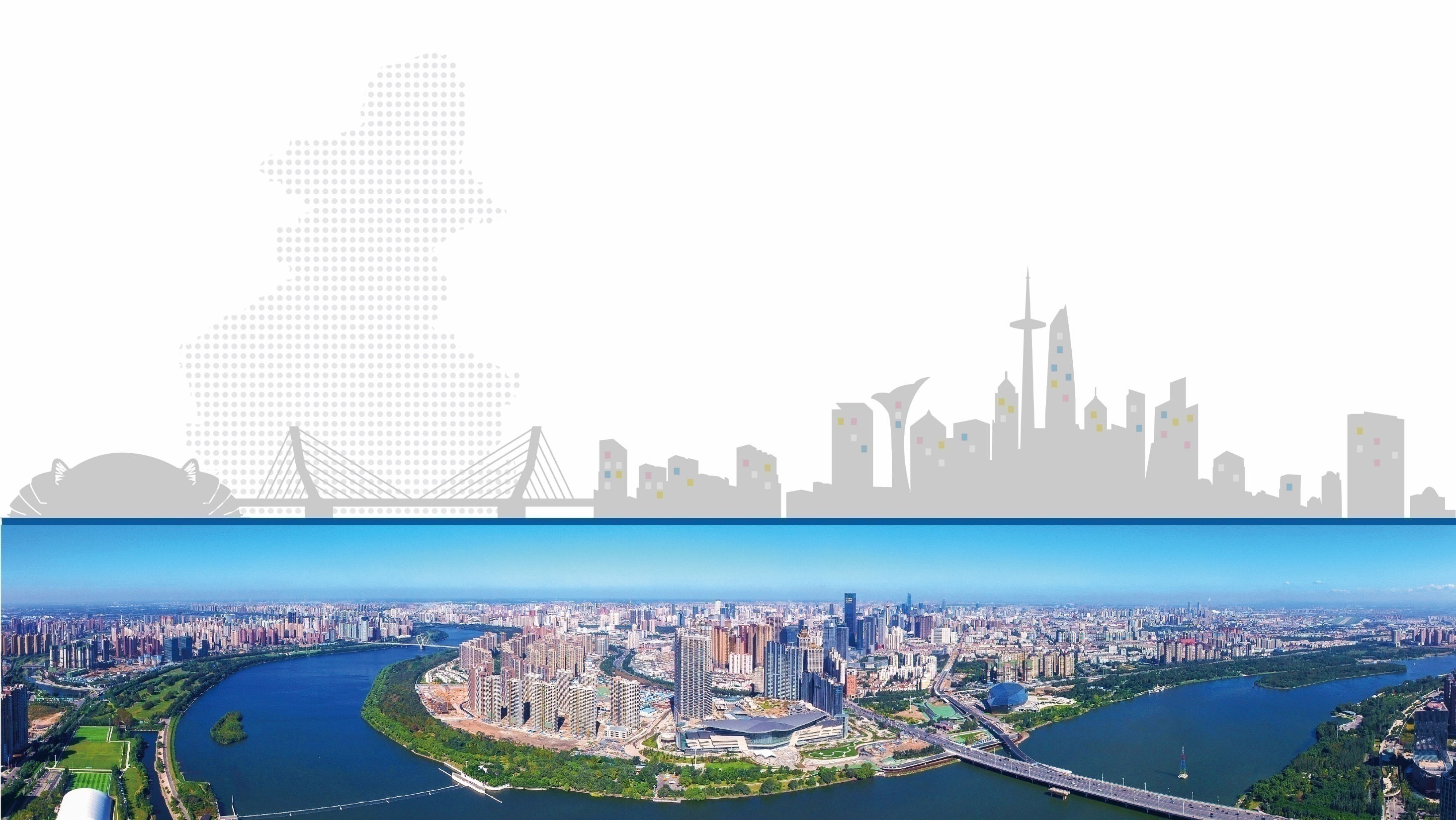 坚决贯彻落实总书记生态文明理念,
巩固黑臭水体治理成果。
海绵城市建设事务部